Epiphany of the Lord
Year A
Isaiah 60:1-6 
Psalm 72:1-7, 10-14
Ephesians 3:1-12 
Matthew 2:1-12
A multitude of camels shall cover you, the young camels of Midian and Ephah…  They shall bring gold and frankincense, and shall proclaim the praise of the LORD.
Isaiah 60:6
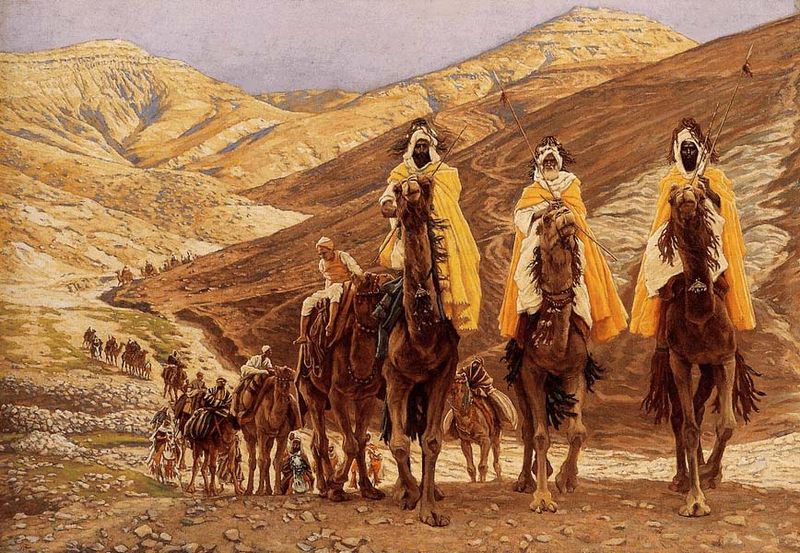 Journey of the Magi  --  James Tissot, Minneapolis Institute of Art
May all kings fall down before him, all nations give him service.
Psalm  72:11
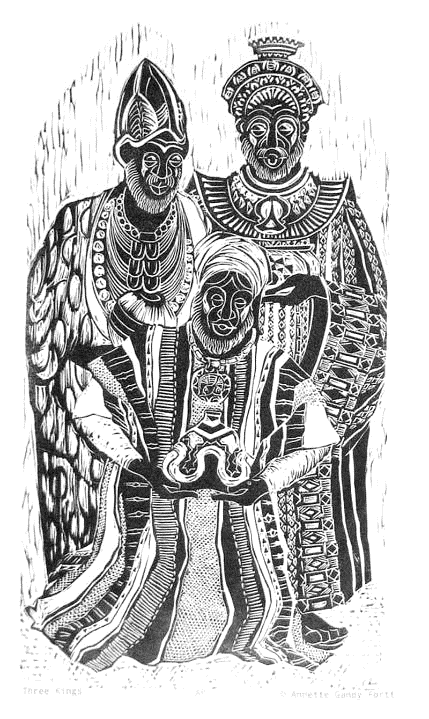 Three Kings

Annette Gandy Fortt
Silver Spring, MD
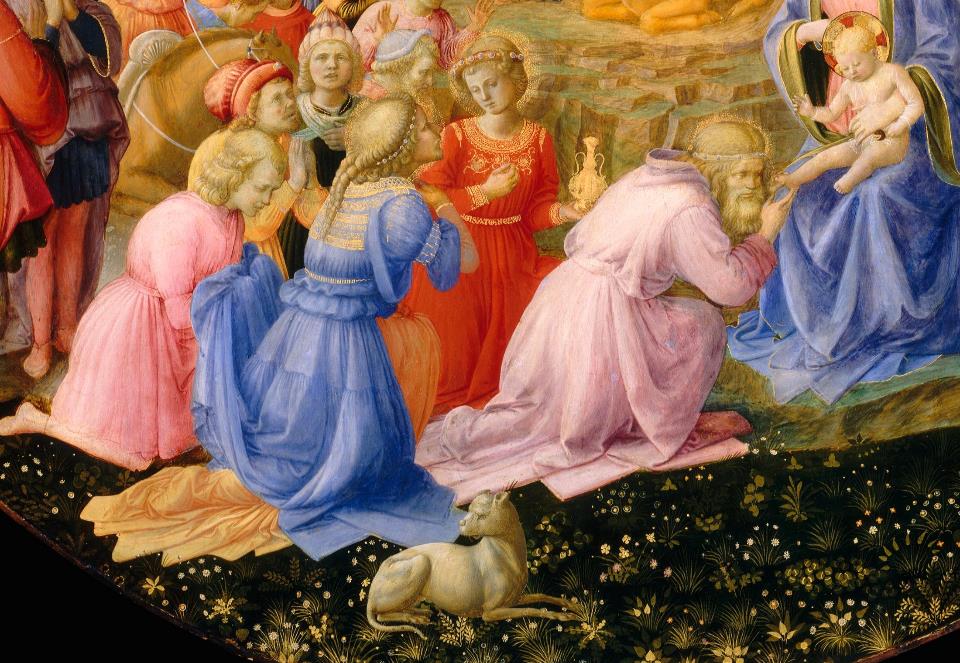 Adoration of the Magi  --  Fra Angelico and Filippo Lippi, National Gallery of Art, Washington, DC
This is the reason that I Paul am a prisoner for Christ Jesus for the sake of you Gentiles--
Ephesians 3:1
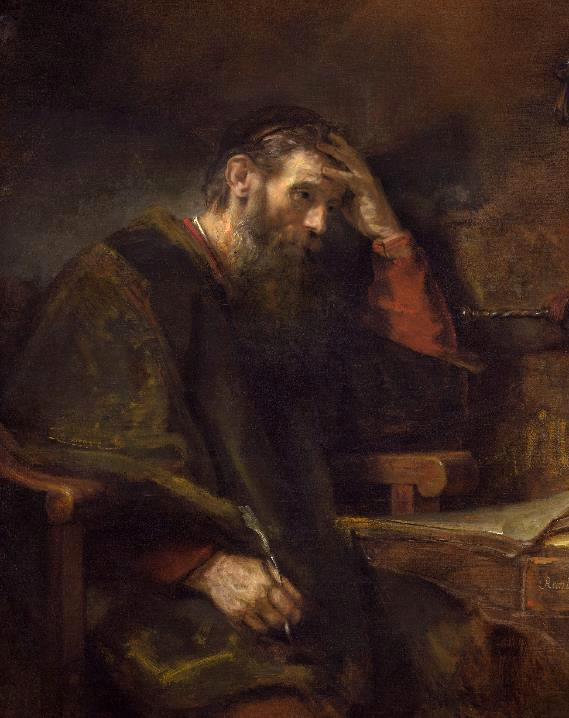 The Apostle Paul

Rembrandt
National Gallery of Art Washington, DC
In the time of King Herod, after Jesus was born in Bethlehem of Judea, wise men from the East came to Jerusalem…
Matthew 2:1
…asking, "Where is the child who has been born king of the Jews? For we observed his star at its rising, and have come to pay him homage."
Matthew 2:2
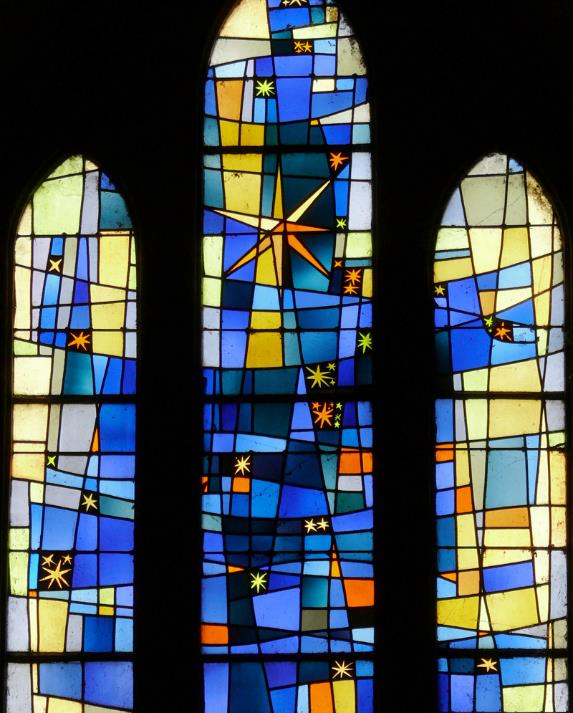 Heavenly Star

Chapelle Notre Dame de Grace 
Villeneuve-sur-Lot, France
When King Herod heard this, he was frightened, and all Jerusalem with him …
Matthew 2:3
and calling together all the chief priests and scribes of the people, he inquired of them where the Messiah was to be born.
Matthew 2:4
They told him, "In Bethlehem of Judea; for so it has been written by the prophet:
Matthew 2:5
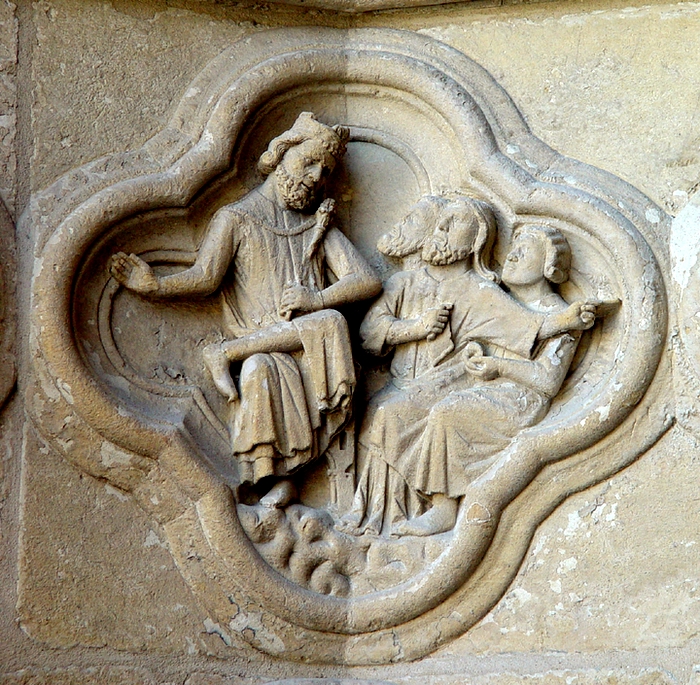 Herod Questions Chief Priests and Scribe

Amiens Cathedral 
Amiens, France
Then Herod secretly called for the wise men and learned from them the exact time when the star had appeared.
Matthew 2:7
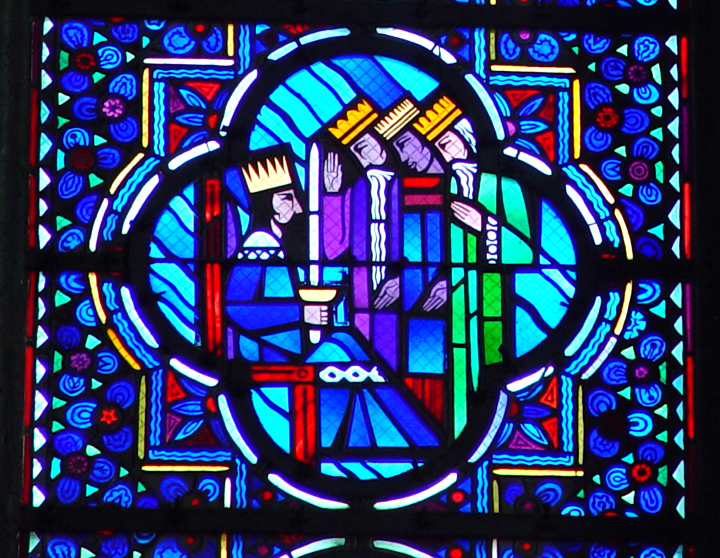 Wise Men Visit Herod  --  Le Breton/Gaudin, Amiens Cathedral
Then he sent them to Bethlehem, saying, "Go and search diligently for the child; and when you have found him, bring me word so that I may also go and pay him homage."
Matthew 2:8
When they had heard the king, they set out; and there, ahead of them, went the star that they had seen at its rising, until it stopped over the place where the child was.
Matthew 2:9
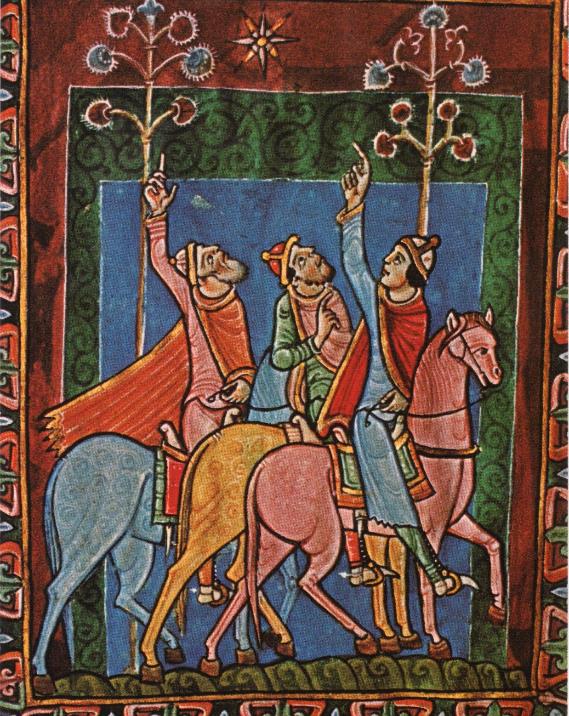 Three Magi Following the Star

St. Alban’s Psalter
University of Aberdeen, Scotland
When they saw that the star had stopped, they were overwhelmed with joy.
Matthew 2:10
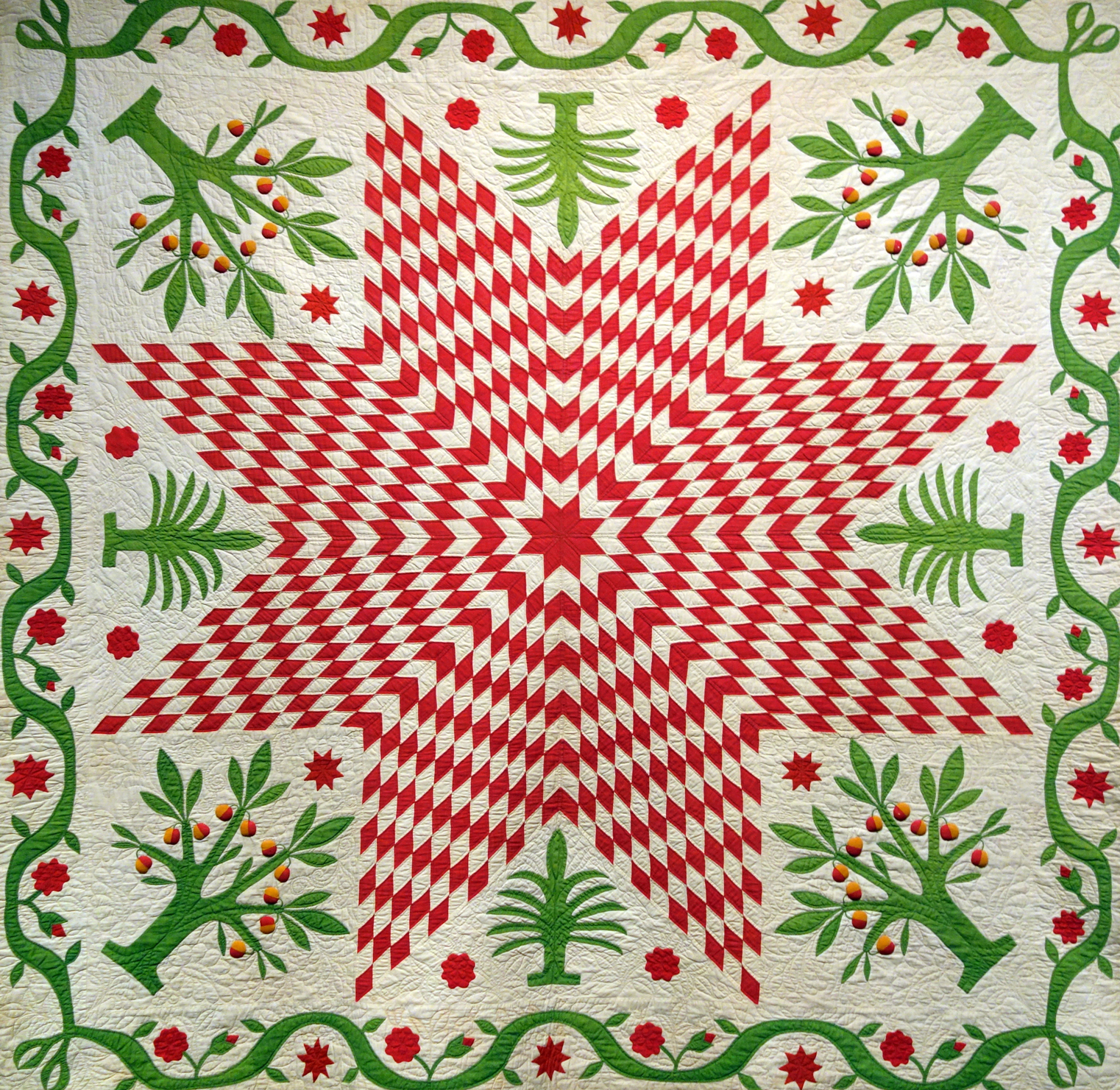 Star of Bethlehem Quilt

Museum of Fine Arts
 Boston, MA
On entering the house, they saw the child with Mary his mother; and they knelt down and paid him homage.
Matthew 2:11a
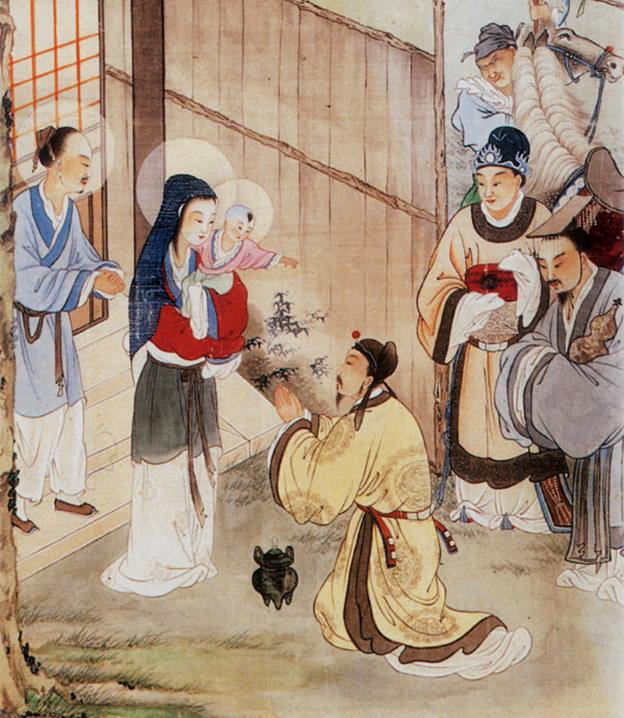 Three Wise Men Visit the Baby Jesus

Chinese Painting
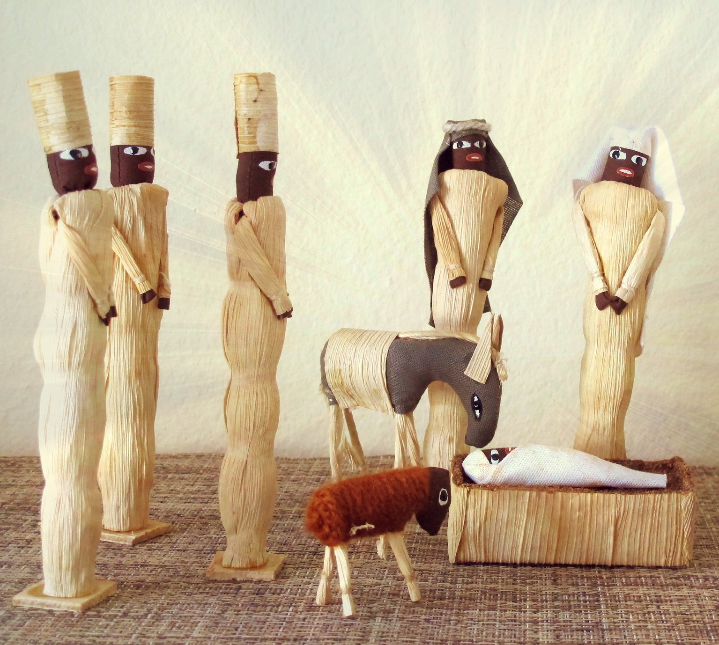 Krismasi Njema!  --  Kenyan Nativity
Credits
New Revised Standard Version Bible, copyright 1989, Division of Christian Education of the National Council of the Churches of Christ in the United States of America. Used by permission. All rights reserved.
https://commons.wikimedia.org/wiki/File:Magi_tissot.jpg
annettefortt.com
https://commons.wikimedia.org/wiki/File:Fra_Angelico_Adoration.jpg
https://commons.wikimedia.org/wiki/File:Saint_Paul,_Rembrandt_van_Rijn_(and_Workshop%3F),_c._1657.jpg
http://commons.wikimedia.org/wiki/File:Villeneuve-sur-Lot_-_Chapelle_du_Bout-du-Pont_-090.jpg
http://diglib.library.vanderbilt.edu/act-imagelink.pl?RC=29210
https://diglib.library.vanderbilt.edu/act-imagelink.pl?RC=29380
https://commons.wikimedia.org/wiki/File:Albanipsalter_DreiKoenige.jpg
https://commons.wikimedia.org/wiki/File:Star_of_Bethlehem_with_Pomegranate_Trees,_New_York,_c._1850_-_Museum_of_Fine_Arts,_Boston_-_DSC02710.JPG
http://www.flickr.com/photos/olaer/56844310/
https://www.flickr.com/photos/75885098@N05/45457546285

Additional descriptions can be found at the Art in the Christian Tradition image library, a service of the Vanderbilt Divinity Library, http://diglib.library.vanderbilt.edu/.  All images available via Creative Commons 3.0 License.